GOOD MORNING
EVERYONE !!!
CHECK - UP
* Answer some questions:
+ What is your favourite TV programme?
+ Can you tell me what it is about?
+ Could you give me some adjectives to describe it?”
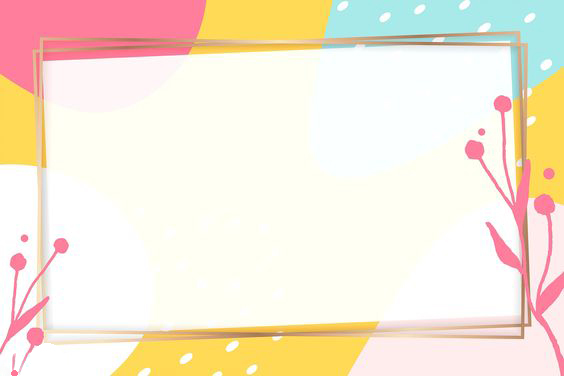 Unit 7:
TELEVISION
P61-LESSON 7
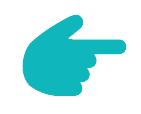 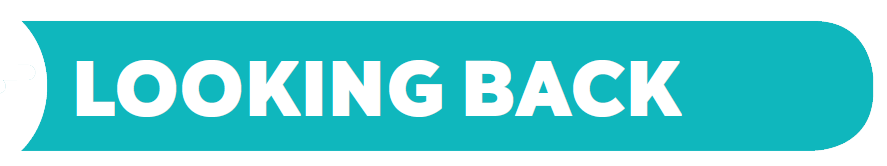 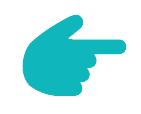 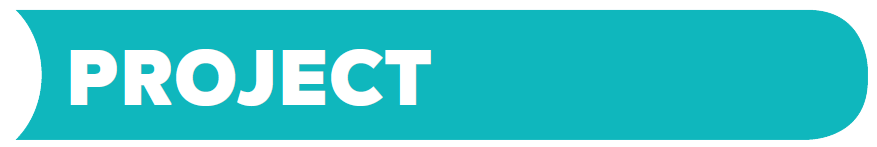 I- Vocabulary
Put the words in the box in the correct column. Add more words if you can.
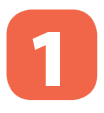 educational
English in a Minute
interesting
animated films
sports
popular
wildlife
funny
sports
educational
wildlife
interesting
English in a Minute
popular
animated films
funny
Complete the sentences with the words / phrases in the box.
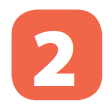 animal
educational
sports
viewers
funny
VTV1 is a popular TV channel in  Viet Nam. It attracts many  (1)               because it has interesting programmes. 
The (2)                 programmes show tigers and giraffes in nature. People watch races or football matches on (3) programmes. Comedies make people laugh because they are (4)             . Game shows are both fun and (5)
viewers
animal
sports
educational.
funny
.
* Grammar
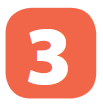 Complete each question with a suitable question word.
_________     days a week do you go to class?
1.
I go to class  five days a week.
2.
_________ did you watch on TV last night?
I watched The Fox Teacher.
3.
______    do you like the Wildlife programme?
Because I love animals.
4.
_______ is your favourite person on TV?
I like Minh Phong in The Gift of Music.
_________ hours a day do you watch TV?
5.
About half an hour a day. I watch more at the weekend.
Game: Lucky 
         number
LUCKY NUMBERS
3
2
1
4
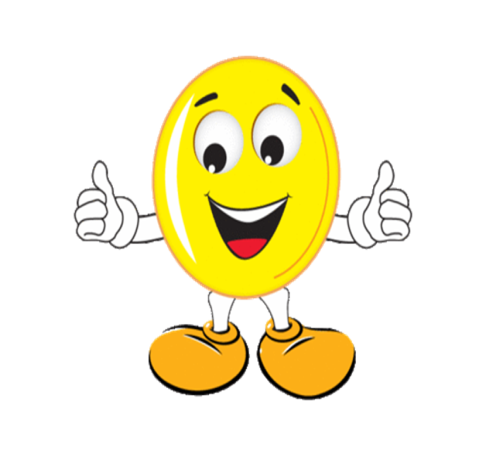 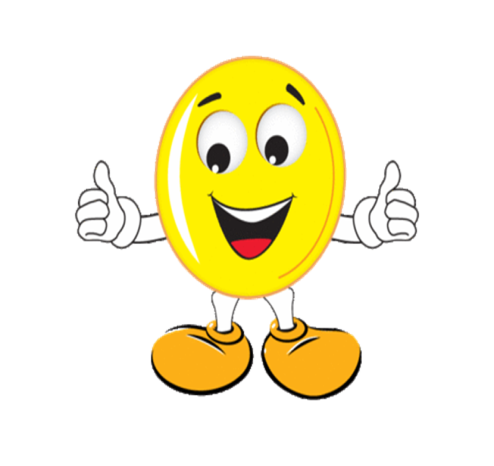 5
6
8
7
TOM
2
4
6
8
10
12
14
JERRY
2
4
6
8
10
12
14
LUCKY NUMBER!
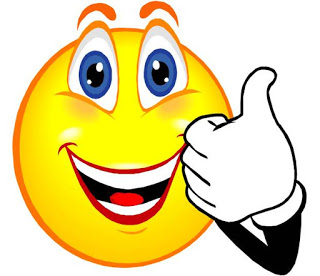 LUCKY NUMBER!
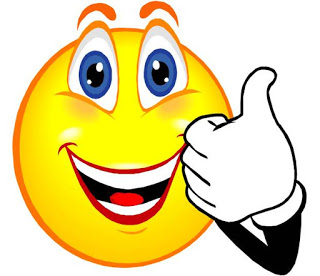 LUCKY  NUMBER
One round of applause
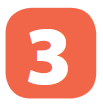 Complete each question with a suitable question word.
How many
1. _________     days a week do you go to class?
I go to class  five days a week.
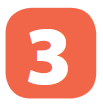 Complete each question with a suitable question word.
2.
What
I watched The Fox Teacher.
_________ did you watch on TV last night?
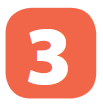 Complete each question with a suitable question word.
Why
3.
______    do you like the Wildlife programme?
Because I love animals.
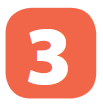 Complete each question with a suitable question word.
Who
4.
_______ is your favourite person on TV?
I like Minh Phong in The Gift of Music.
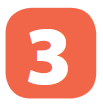 Complete each question with a suitable question word.
How many
_________ hours a day do you watch TV?
5.
About half an hour a day. I watch more at the weekend.
* Grammar
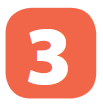 Complete each question with a suitable question word.
How many
_________     days a week do you go to class?
1.
I go to class  five days a week.
2.
What
I watched The Fox Teacher.
_________ did you watch on TV last night?
Why
3.
______    do you like the Wildlife programme?
Because I love animals.
Who
4.
_______ is your favourite person on TV?
I like Minh Phong in The Gift of Music.
How many
_________ hours a day do you watch TV?
5.
About half an hour a day. I watch more at the weekend.
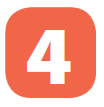 Use the conjunctions provided to connect the sentences.
1. Ocean Life is on at 7.30. Laughing out Loud comes next at 8.00. (and)
 Ocean Life is on at 7.30, and Laughing out Loud comes next at 8.00.
2. I like The Seven Kitties very much. I watch it every day. (so)
I like The Seven Kitties very much, so I watch it every day.
3. BBC One is a British channel. VTV6 is a Vietnamese channel. (but)
 BBC One is a British channel, but VTV6 is a Vietnamese channel.
4. Along the Coast is a famous TV series. I don’t like it. (but)
 Along the Coast is a famous TV series, but I don't like it.
5. I have a lot of homework tonight. I can’t watch Eight Feet Below. (so)
I have a lot of homework tonight, so I can't watch Eight Feet Below.
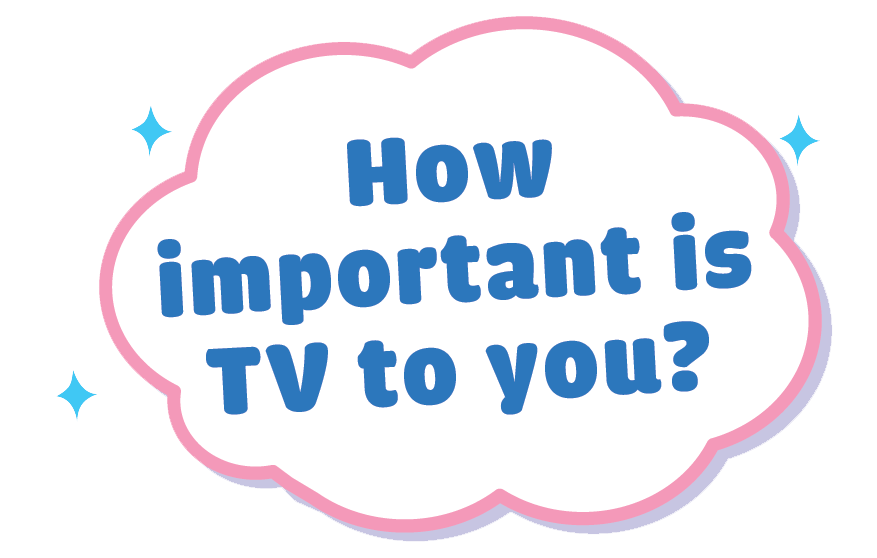 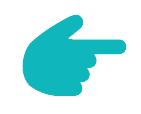 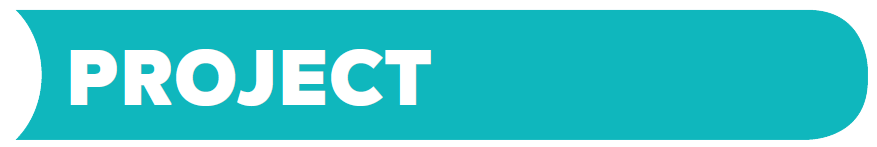 Work in groups. Interview your friends, using the questions below. Take notes of their answers and then report the results to the class.
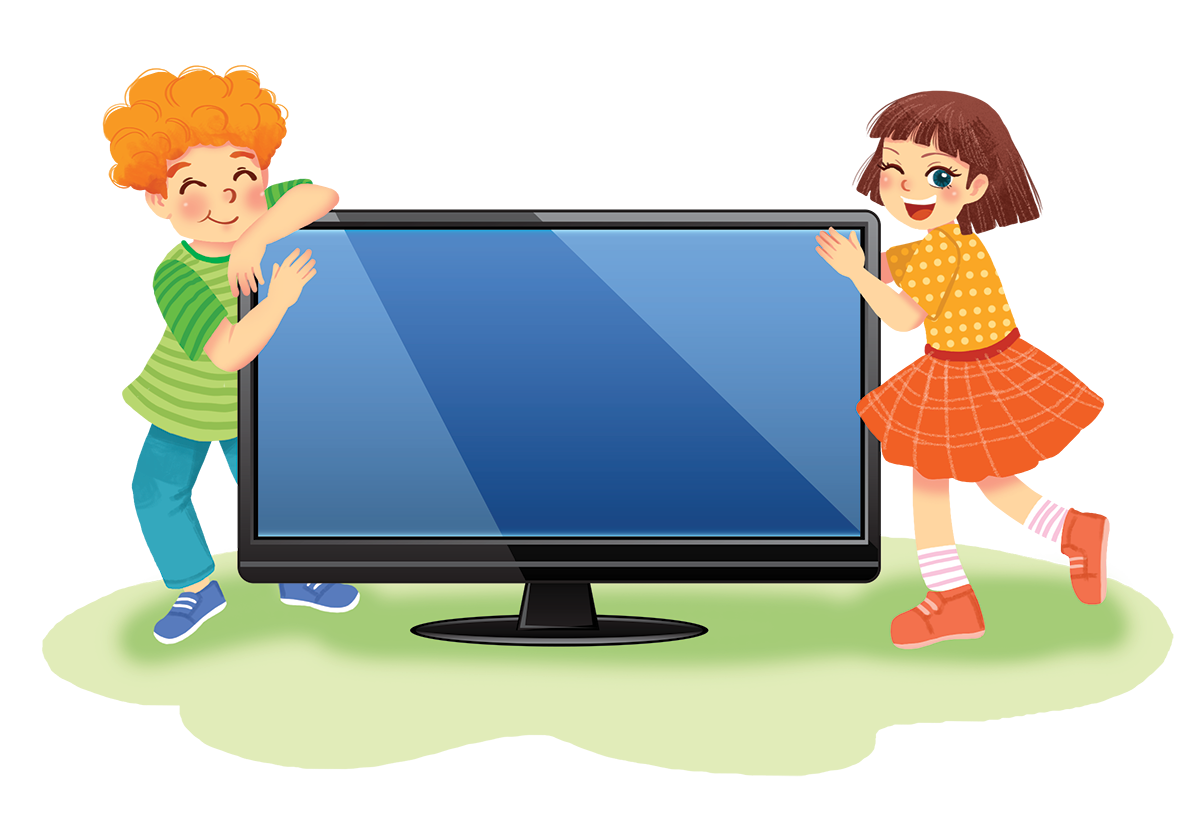 What do you do in your free time?
Where do you prefer to get information from?
How many hours a day do you watch TV?
1.
2.
3.
More than two hours.
C.
A.
B.
C.
D.
A.
B.
C.
D.
A.
B.
D.
Two hours.
Other: ______
Other: ______
Going out.
Reading books.
Watching TV.
Books.
Friends.
Televion.
One hour.
Other: ______
Surfing the facebook
Internet
less than one hour
Why do you watch TV?
How long do you think you can live without TV?
4.
5.
A.
B.
C.
D.
A.
B.
C.
D.
Because I have nothing else to do.
Because my parents want me to.
Because I like it.
Other: ______
Just one day.
Up to a week.
Up to a month.
Other: ______
Because I have online lessons on TV
I can live without TV
* Report the results to the class.
Hello everyone! I interviewed six members in my group and these are the results. In their free time, Mai and Nam go out, Minh reads books, Trung and Phong watch TV, but Nhi surfs the Internet. Mai, Nam, Trung prefer to get information from books, and Minh, Phong, Nhi prefer to do that from the Internet. All of them watch TV more than two hours a day because they they like it. Mai and Nhi think they can live without TV up to a month, but Nam, Minh , Trung, Phong think they can live without TV just one day.
Homework:
- Do exercise in workbook.
- Complete the project
- Prepare for the next lesson: Unit 8 –Lesson 1. Getting started.
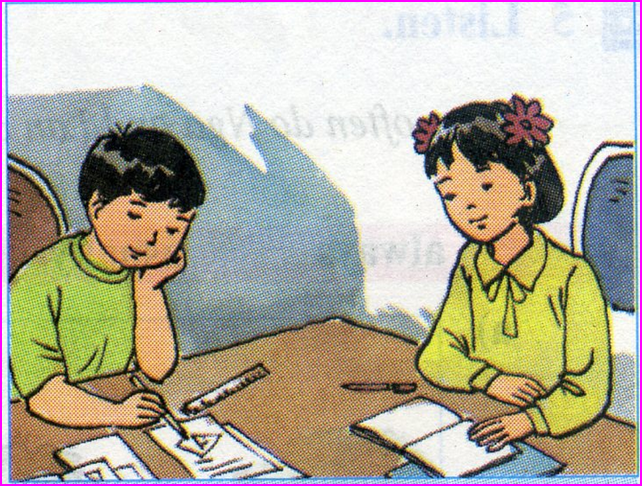 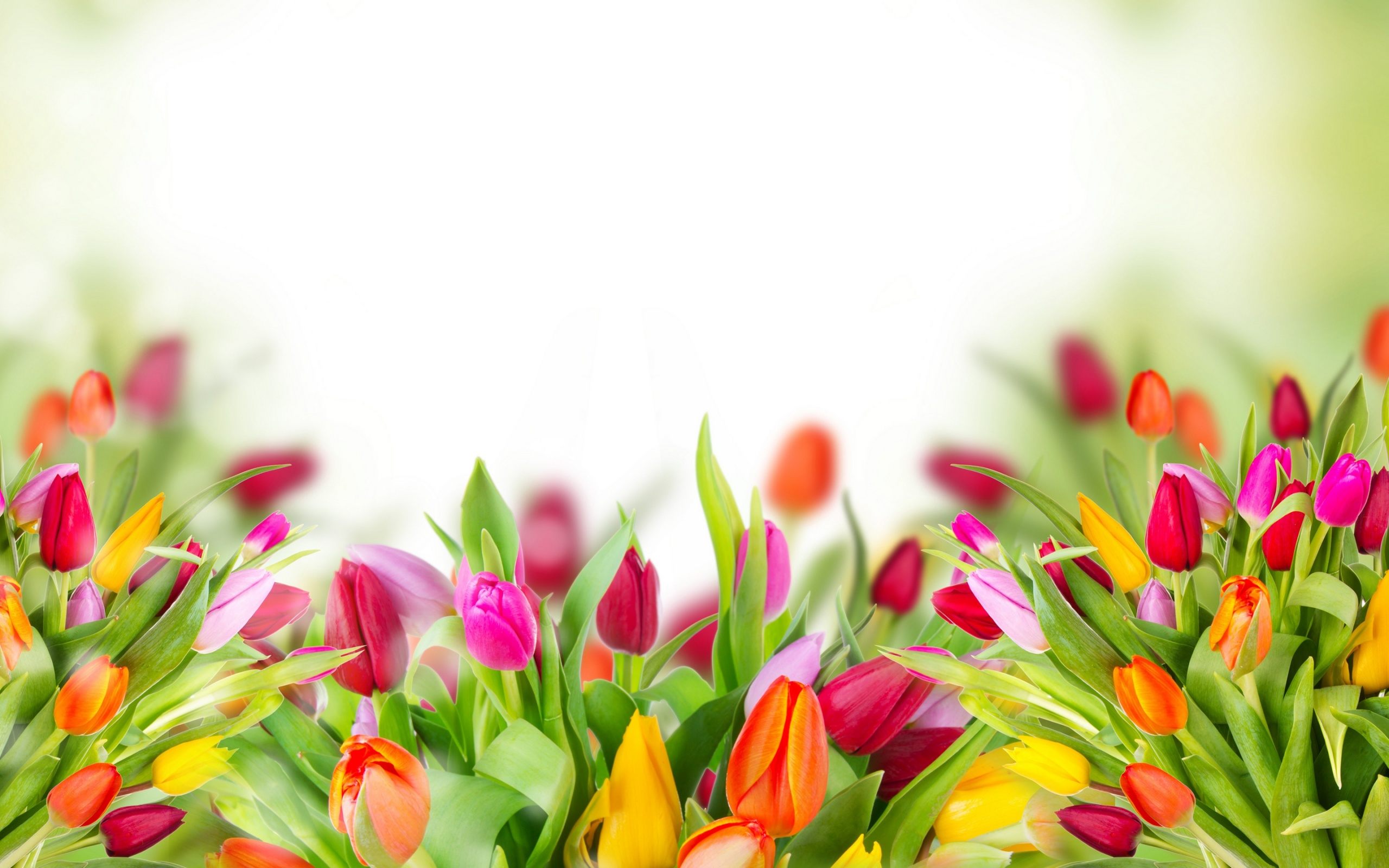 Thank you!
Have a nice day!